Základní škola Karlovy Vary,Krušnohorská 11,příspěvková organizace
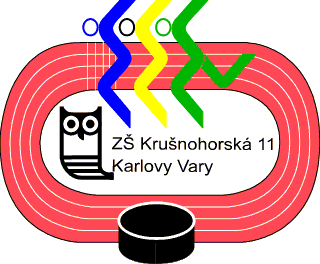 Workshop 24.9.2010
Evaluace školy
1
Struktura vlastního hodnocení
1. Nástroje vlastního hodnocení
2. Struktura vlastního hodnocení
3. Personální a časové rozvržení vlastního hodnocení školy za období …
 
Ad1 Nástroje hodnocení:
- hospitační a kontrolní činnost vedení školy
- rozhovory s  pedagogy a dalšími pracovníky školy, 
- rozhovory se žáky a se zákonnými zástupci žáků
- analýza školní dokumentace a žákovských prací
- dotazníková šetření
- prohlídka prostor a vybavení školy
- závěry kontrolní činnosti ČŠI a zřizovatele
- statistické vyhodnocení údajů (Bakalář)
- srovnávací testy (Scio. CERMAT)
- zápisy z pedagogických rad, třídních schůzek, …
- plnění závazných ukazatelů rozpočtu
- finanční vypořádání dotací, vyúčtování a použití dalších prostředků
- rozbor hospodaření a ukazatele nákladovosti
- výsledky inventarizace majetku
2
Struktura vlastního hodnocení
Ad 2 Struktura vlastního hodnocení - příklady
1. Základní údaje o škole
1.1 Základní údaje o škole
1.2 Součásti školy
2. Personální údaje
2.1 Členění zaměstnanců podle věku a pohlaví
2.2 Členění zaměstnanců podle vzdělání a pohlaví
2.3 Členění pedagogických pracovníků podle odborné kvalifikace
2.4 Aprobovanost výuky
2.5 Přehled pracovníků podle aprobovanosti
5. Hodnocení žáků
5.1 Celkové hodnocení žáků – prospěch
5.2 Celkové hodnocení žáků – zhoršené chování
5.3 Hodnocení výsledků vzdělávání – způsob vyjádření 
6. Průběh a výsledky vzdělávání
6.1 Hospitační činnost
6.2 Závěry z hospitační a kontrolní činnosti
6.3 Úroveň klíčových kompetencí žáků
3
Struktura vlastního hodnocení
Ad.3 Personální a časové rozvržení vlastního hodnocení školy za období školního roku 2007/2008

Úkol										Zodpovídá		Termín


příklady
Projednat strukturu a nástroje vlastního hodnocení ve vedení školy
					Ředitel školy                    30.8.2007
Projednat strukturu a nástroje vlastního hodnocení v pedagogické radě
					Ředitel školy                     15.9.2007
Přidělení jednotlivých oblastí zpracovatelů	Ředitel školy	                   15.9.2007
1. Základní údaje o škole                                            Sekretářka školy           10.10.2007
2. Personální údaje			Mzdová účetní                 15.3.2008
3. Vzdělávací program školy		Ředitel školy                     15.3.2008
4. Počty žáků			Zástupce ŘŠ                      15.3.2008
5. Hodnocení žáků			Zástupce ŘŠ                     20.6.2008
6. Průběh a výsledky vzdělávání		Zástupce ŘŠ                     20.6.2008
7. Další vzdělávání pedagogických pracovníků	Ředitel školy	                   20.6.2008
9. Zájmové vzdělávání: školní družina	Zástupce ŘŠ                      20.6.2008
10. Žáci se speciálními vzdělávacími potřebami 	Výchovný poradce           20.6.2008
4
Vlastní hodnocení školy - obsah
Vlastní hodnocení školy
 
Školní rok: 2007/2008	Zpracovatel: Mgr. Miroslav Peer - ředitel školy
 
Obsah
1. Základní údaje o škole
2. Personální údaje
3. Vzdělávací program školy
4. Počty žáků
5. Hodnocení žáků
6. Průběh a výsledky vzdělávání
7. Další vzdělávání pedagogických pracovníků
8. Zájmové vzdělávání: školní družina a školní klub
9. Žáci se speciálními vzdělávacími potřebami a mimořádně nadaní žáci
10. Akce školy (výjezdy, kurzy, vystoupení, soutěže)
11. Prevence sociálně patologických jevů
12. Rozbor hospodaření, ukazatele nákladovosti
13. Prevence rizik a školní úrazy
14. Závěr
5
Vlastní hodnocení školy - náplň
1. Základní údaje o škole
 
Název školy:	Základní škola Karlovy Vary,Krušnohorská 11,Karlovy Vary 
Adresa školy:	Základní škola Karlovy Vary,Krušnohorská 11, 360 10 Karlovy Vary
IČ:  699 79 359 
Bankovní spojení:	
DIČ:	CZ 699 79 359
	
Telefon/fax:	353 437 111, fax 353 437 110
E-mail:	skola@zsruzovyvrch.cz
Adresa internetové stránky:	www.zsruzovyvrch.cz 
	
Právní forma:	Příspěvková organizace
Zapsáno do školského rejstříku: 1.3.2006	
Název zřizovatele:	Město Karlovy Vary
Součásti školy	: 	Základní škola   IZO 102 088 632 
Školní družina   IZO 115 200 223 
Školní klub        IZO 150 074 603      
Školní jídelna    IZO 102 640 891  
Identifikátor  právnické osoby: 600 067 602
Vedoucí a hospodářští pracovníci:
Ředitel: Mgr. Miroslav Peer
Zástupce ředitele školy: Václav Struček, 
Ekonom: Soňa Nikolovová
Přehled hlavní činnosti školy (podle zřizovací listiny):	Organizace je základní škola se školní družinou a se školní jídelnou. Její činnost je vymezena zákonem č.561/2004 Sb., o předškolním, základním, středním, vyšším odborném a jiném vzdělávání (školský zákon) a vyhláškou Ministerstva školství, mládeže a tělovýchovy České republiky č. 107/2005 Sb., o školním stravování.
6
Vlastní hodnocení školy - náplň
5. Hodnocení žáků                   5.1 Celkové hodnocení žáků – prospěch
7
Vlastní hodnocení školy - náplň
Komentář ředitele školy:
Výsledky vzdělávání žáků.
V roce 2007/2008 jsme pokračovali v celostátním testování v rámci projektu Komplexní evaluační analýza pro žáky 6.-9-tříd pořádané společností Scio. Výsledky jsou k dispozici ve výroční zprávě a každý žák obdržel vlastní vyhodnocení. Žáci si mohli vyzkoušet testování a prokázat získané vědomosti a dovednosti tzv. rámcové výstupy. Z výsledků testů vyplynulo, že přetrvávají problémy ve výuce matematiky i znalostech v tomto předmětech. Také se projevuje různý přístup pedagogů a různé formy práce.
Výsledky prospěchu a chování odpovídají předchozím letům. Celkové výsledky jsou uvedené v tabulkách.
8
Vlastní hodnocení školy - náplň
6. Průběh a výsledky vzdělávání 
6.1 Kontrolní činnost














Kontroly byly prováděny podle plánu kontrolní činnosti vedení školy pro školní rok  2007/2008.
9
Vlastní hodnocení školy - náplň
6.2 Závěry z hospitační a kontrolní činnosti
10
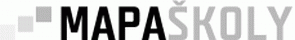 11
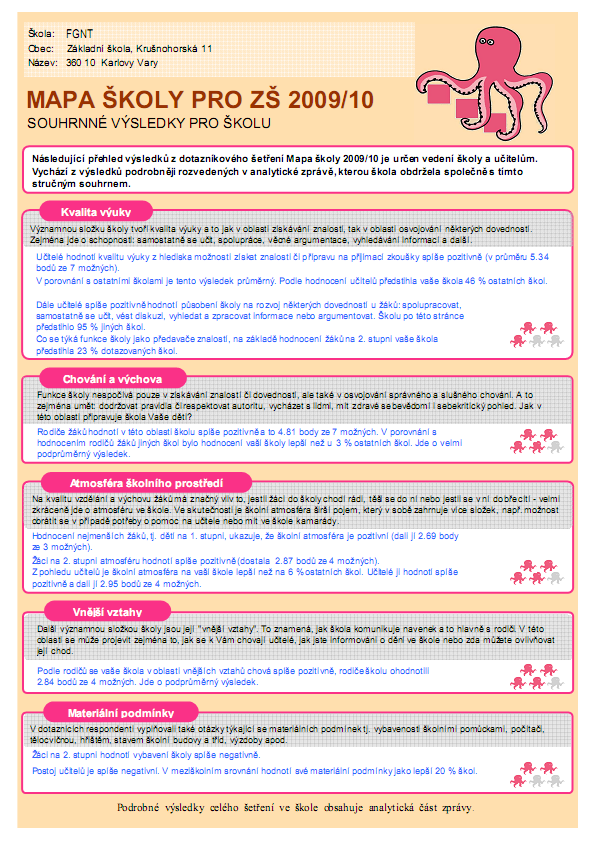 12
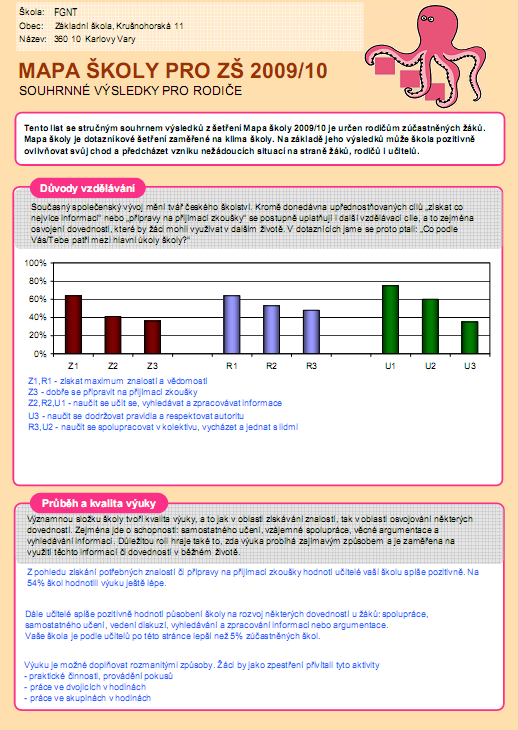 13
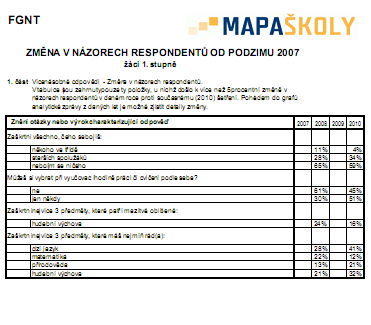 14
KEA SCIO 5. – 9.ročník
STONOŽKA 2009/2010 - 5. ROČNÍKY
STONOŽKA 2009/2010, modul KEA - 6. TŘÍDY
KEA - MEZIROČNÍ POROVNÁNÍ                   2008/2009 - 2009/2010
6. ročník, šk.r. 2008/2009                              7. ročník, šk.r. 2009/2010
Klíčové kompetence 2009/2010 - 8. ROČNÍK
KEA 2009/2010 - 9. ROČNÍKY
15
KEA SCIO 5. – 9.ročník
16
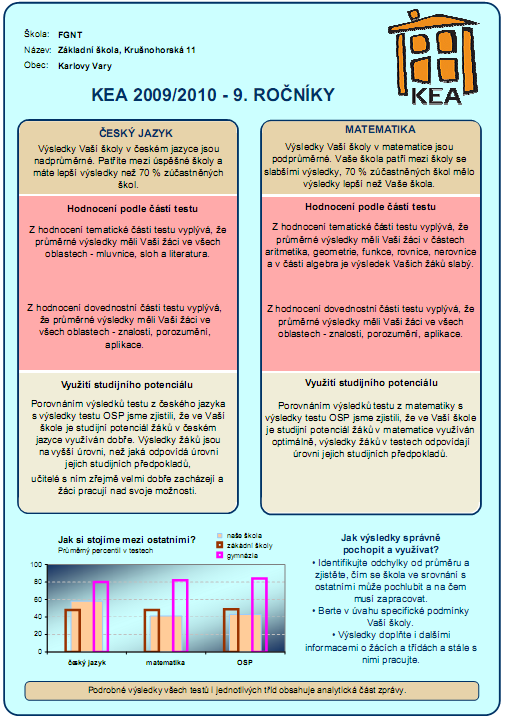 17
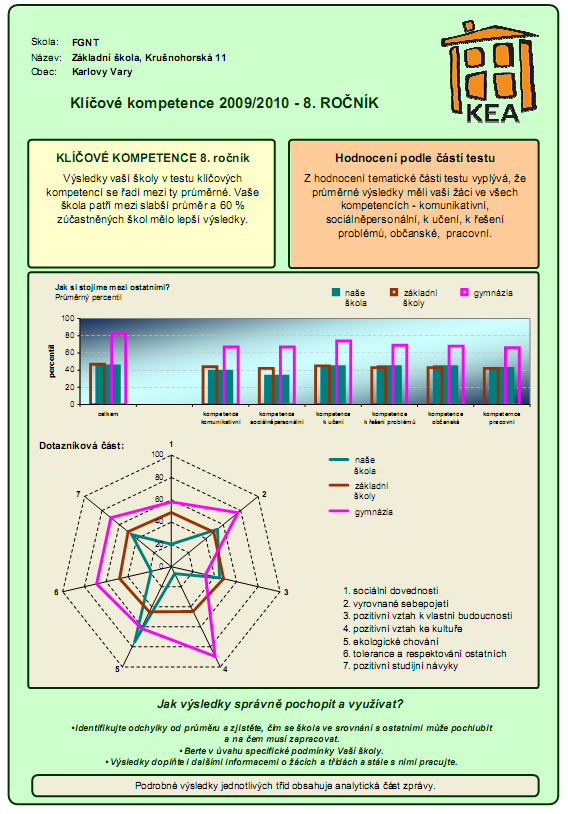 18
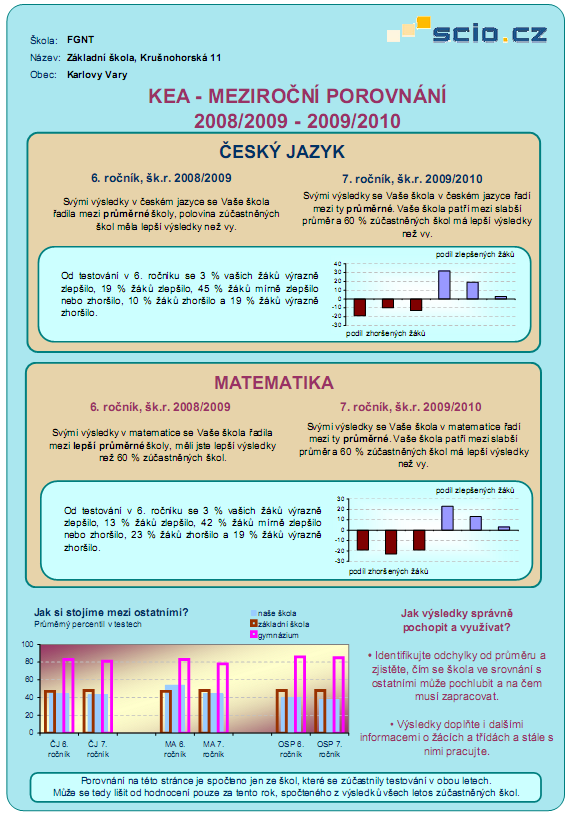 19
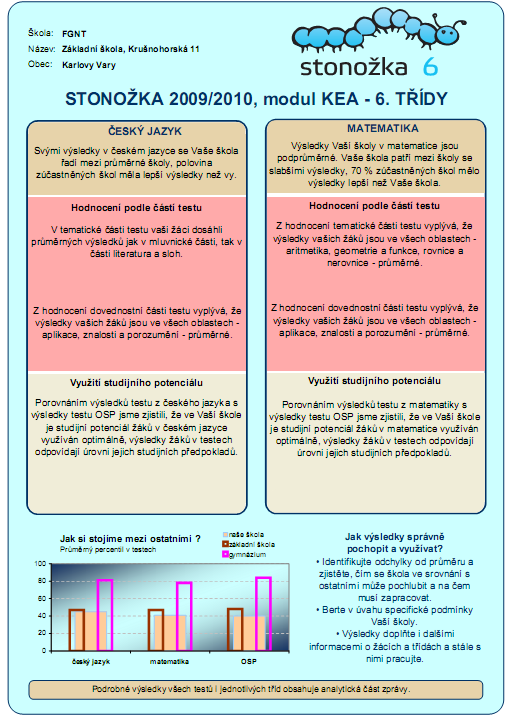 20
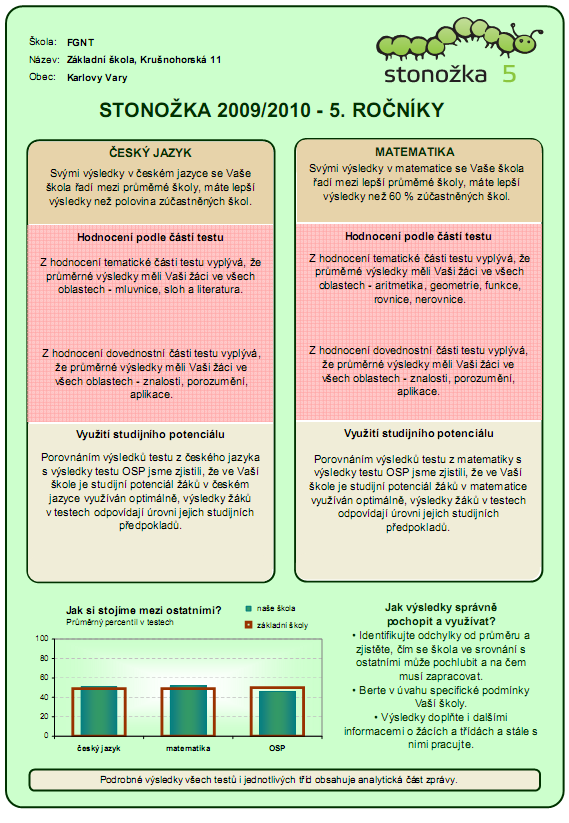 21